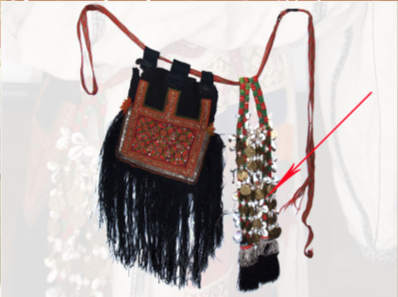 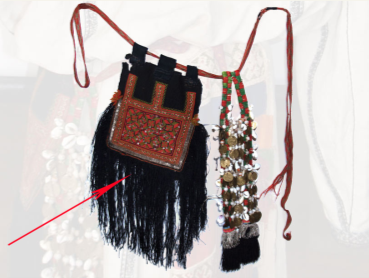 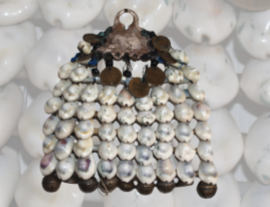 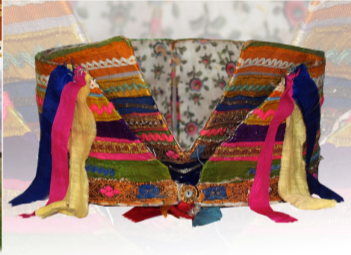 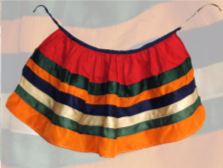 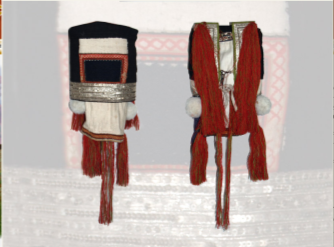 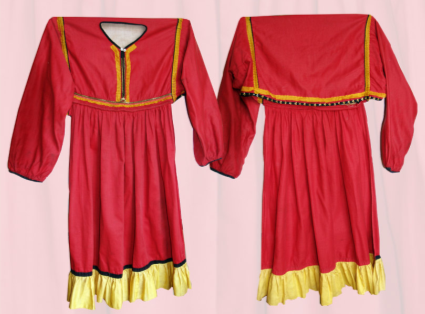 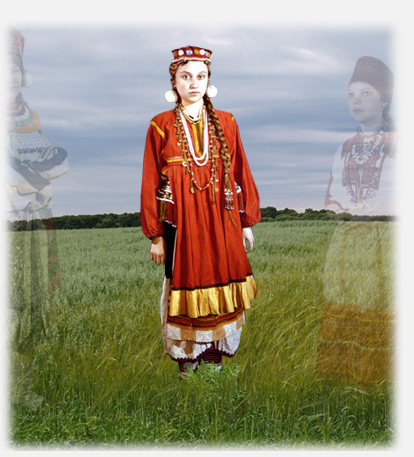 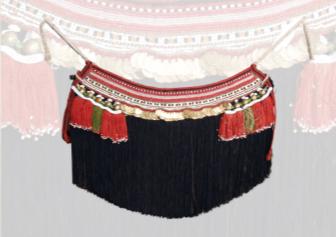 Праздничный девичий костюм
мордвы-эрзя
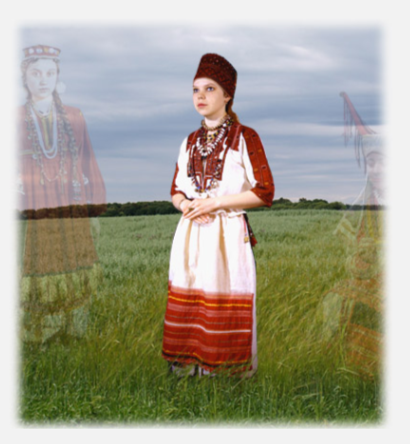 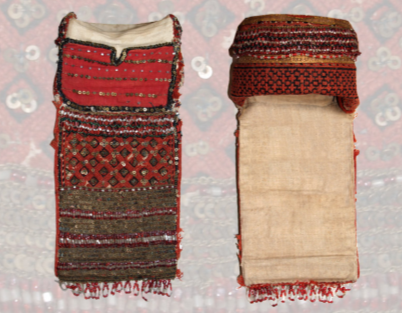 Женский праздничный  костюм
мордвы-эрзя